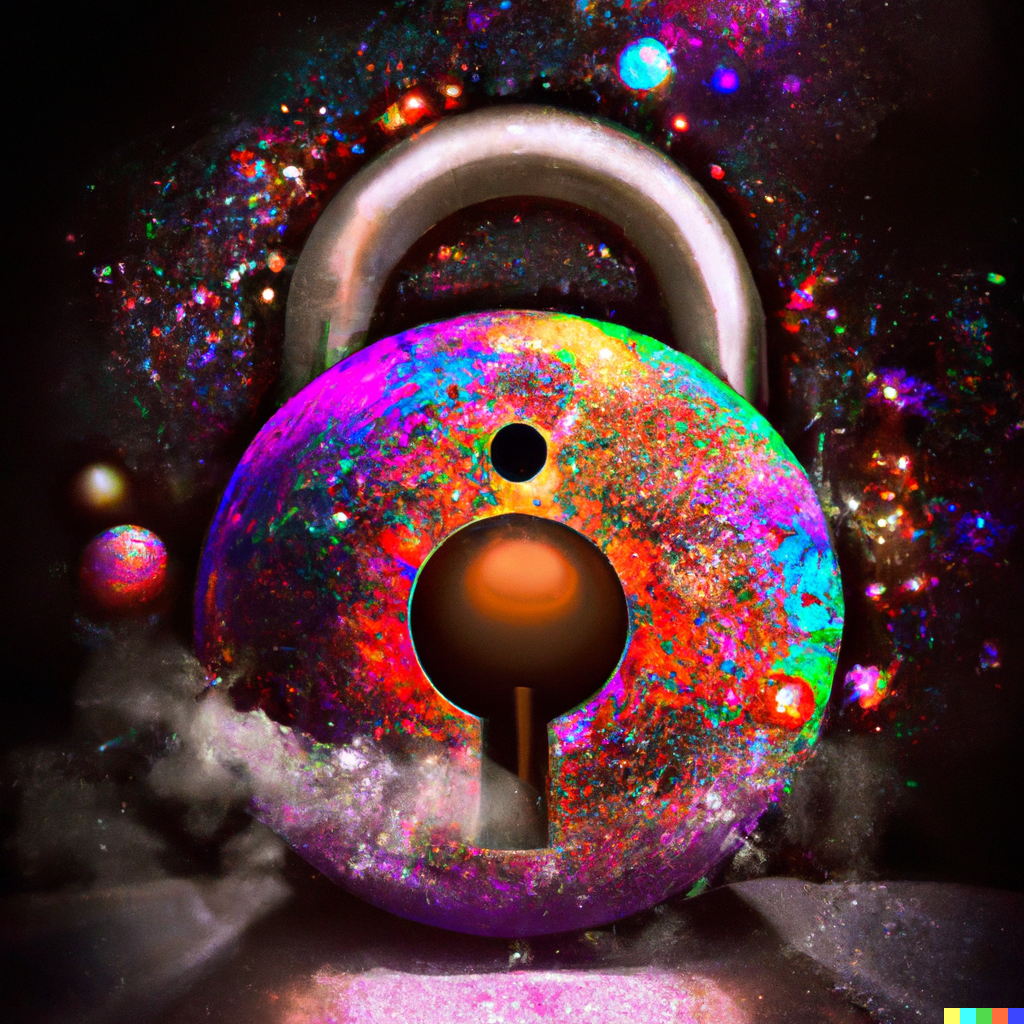 CS21 Decidability and Tractability
Lecture 21
February 23, 2024
Outline
NP-complete problems: independent set, vertex cover, clique… 
NP-complete problems: Hamilton path and cycle,Traveling Salesperson Problem
NP-complete problems: Subset Sum
NP-complete problems: NAE-3-SAT, max cut
February 23, 2024
CS21 Lecture 21
2
HAMPATH is NP-complete
s
…
“x1”
NO maps to NO?
 try to translate path into satisfying assignment
 if path has “intended” form, OK.
“C1”
“C2”
…
“x2”
:
:
“Ck”
…
“xm”
t
February 23, 2024
CS21 Lecture 21
3
HAMPATH is NP-complete
What can go wrong?
path has “intended form” unless return from clause gadget to different variable gadget
“Ci”
“xi”
…
we will argue that this cannot happen:
“xj”
…
“xh”
…
February 23, 2024
CS21 Lecture 21
4
HAMPATH is NP-complete
Case 1 (positive occurrence of v in clause):
path must visit y 
 must enter from x, z, or c
 must exit to z (x is taken)
 x, c are taken. can’t happen
c
“v”
…
x
y
z
:
…
February 23, 2024
CS21 Lecture 21
5
HAMPATH is NP-complete
Case 2 (negative occurrence of v in clause):
path must visit y
 must enter from x or z
 must exit to z (x is taken)
 x is taken. can’t happen
c
“v”
…
x
y
z
:
…
February 23, 2024
CS21 Lecture 21
6
Undirected Hamilton Path
HAMPATH refers to a directed graph.
Is it easier on an undirected graph?

A language (decision problem):
UHAMPATH = {(G, s, t) : undirected G has a Hamilton path from s to t}
February 23, 2024
CS21 Lecture 21
7
UHAMPATH is NP-complete
February 23, 2024
CS21 Lecture 21
8
UHAMPATH is NP-complete
We are reducing from the language:

HAMPATH = {(G, s, t) : directed graph G has a Hamilton path from s to t}

to the language:

UHAMPATH = {(G, s, t) : undirected graph G has a Hamilton path from s to t}
February 23, 2024
CS21 Lecture 21
9
UHAMPATH is NP-complete
The reduction:
replace each node with three (except s, t)
 (uin, umid)
 (umid, uout)
 (uout, vin) iff G has (u,v)
sout
uin
vin
s
umid
vmid
uout
u
vout
v
tin
t
G’
G
February 23, 2024
CS21 Lecture 21
10
UHAMPATH is NP-complete
Does the reduction run in poly-time?

YES maps to YES?
Hamilton path in G: s, u1, u2, u3, …, uk, t
Hamilton path in G’: 
sout, (u1)in, (u1)mid, (u1)out, (u2)in, (u2)mid, (u2)out, … (uk)in, (uk)mid, (uk)out, tin
February 23, 2024
CS21 Lecture 21
11
UHAMPATH is NP-complete
NO maps to NO?
Hamilton path in G’: 
sout, v1, v2, v3, v4, v5, v6, …, vk-2, vk-1, vk, tin
v1 = (ui1)in  for some i1 (only edges to ins)
v2 = (ui1)mid  for some i1 (only way to enter mid)
v3 = (ui1)out  for some i1 (only way to exit mid)
v4 = (ui2)in  for some i2 (only edges to ins)
...
Hamilton path in G: s, ui1, ui2, ui3, …, uik, t
February 23, 2024
CS21 Lecture 21
12
Undirected Hamilton Cycle
Definition: given a undirected graph G = (V, E), a Hamilton cycle in G is a cycle in G that touches every node exactly once.
Is finding one easier than finding a Hamilton path?
A language (decision problem):
UHAMCYCLE = {G : G has a Hamilton cycle}
February 23, 2024
CS21 Lecture 21
13
UHAMCYCLE is NP-complete
February 23, 2024
CS21 Lecture 21
14
UHAMCYCLE is NP-complete
The reduction (from UHAMPATH):
H. path from s to t implies H. cycle in G’
 H. cycle in G’ must visit u via red edges
 removing red edges gives H. path from s to t in G
s
s
u
t
t
G
G’
February 23, 2024
CS21 Lecture 21
15
Traveling Salesperson Problem
February 23, 2024
CS21 Lecture 21
16
TSP is NP-complete
February 23, 2024
CS21 Lecture 21
17
TSP is NP-complete
We are reducing from the language:

UHAMCYCLE = {G : G has a Hamilton cycle}

to the language:

TSP = {({di,j : 1 ≤ i<j ≤ n}, k) : these cities have a TSP tour of length ≤ k}
February 23, 2024
CS21 Lecture 21
18
TSP is NP-complete
February 23, 2024
CS21 Lecture 21
19
TSP is NP-complete
YES maps to YES?
if G has a Hamilton cycle, then visiting cities in that order gives TSP tour of length n
NO maps to NO?
if TSP tour of length ≤ n, it must have length exactly n. 
all distances in tour are 1. Must be edges between every successive pair of cities in tour.
February 23, 2024
CS21 Lecture 21
20
Hamilton Path
Definition: given a directed graph G = (V, E), a Hamilton path in G is a directed path that touches every node exactly once.

A language (decision problem):
HAMPATH = {(G, s, t) : G has a Hamilton path from s to t}
February 23, 2024
CS21 Lecture 21
21
HAMPATH is NP-complete
February 23, 2024
CS21 Lecture 21
22
HAMPATH is NP-complete
We are reducing from the language:

3SAT = { φ : φ is a 3-CNF formula that has a satisfying assignment }

to the language:

HAMPATH = {(G, s, t) : G has a Hamilton path from s to t}
February 23, 2024
CS21 Lecture 21
23
HAMPATH is NP-complete
We want to construct a graph from φ with the following properties:
a satisfying assignment to φ translates into a Hamilton Path from s to t
a Hamilton Path from s to t can be translated into a satisfying assignment for φ
We will build the graph up from pieces called gadgets that “simulate” the clauses and variables of φ.
February 23, 2024
CS21 Lecture 21
24
HAMPATH is NP-complete
The variable gadget (one for each xi):
xi true:
…
…
…
xi false:
February 23, 2024
CS21 Lecture 21
25
HAMPATH is NP-complete
s
…
path from s to t translates into a truth assignment to x1…xm
 why must the path be of this form?
“x1”
…
“x2”
:
…
“xm”
t
February 23, 2024
CS21 Lecture 21
26
HAMPATH is NP-complete
February 23, 2024
CS21 Lecture 21
27
HAMPATH is NP-complete
“C1”
“x1”
…
“x2”
…
“x3”
…
February 23, 2024
CS21 Lecture 21
28
HAMPATH is NP-complete
One clause gadget for each of k clauses:
“C1”
“x1”
…
“C2”
“x2”
…
:
:
:
:
“Ck”
“xm”
…
for clause 1
for clause 2
February 23, 2024
CS21 Lecture 21
29
HAMPATH is NP-complete
s
…
f(φ) is this graph (edges to/from clause nodes not pictured)
 f poly-time computable?
 # nodes = O(km)
“x1”
“C1”
“C2”
…
“x2”
:
:
“Ck”
…
“xm”
t
February 23, 2024
CS21 Lecture 21
30
HAMPATH is NP-complete
s
…
“x1”
YES maps to YES?
 first form path from satisfying assign.
 pick true literal in each clause and add detour
“C1”
“C2”
…
“x2”
:
:
“Ck”
…
“xm”
t
February 23, 2024
CS21 Lecture 21
31
HAMPATH is NP-complete
s
…
“x1”
NO maps to NO?
 try to translate path into satisfying assignment
 if path has “intended” form, OK.
“C1”
“C2”
…
“x2”
:
:
“Ck”
…
“xm”
t
February 23, 2024
CS21 Lecture 21
32
HAMPATH is NP-complete
What can go wrong?
path has “intended form” unless return from clause gadget to different variable gadget
“Ci”
“xi”
…
we will argue that this cannot happen:
“xj”
…
“xh”
…
February 23, 2024
CS21 Lecture 21
33
HAMPATH is NP-complete
Case 1 (positive occurrence of v in clause):
path must visit y 
 must enter from x, z, or c
 must exit to z (x is taken)
 x, c are taken. can’t happen
c
“v”
…
x
y
z
:
…
February 23, 2024
CS21 Lecture 21
34
HAMPATH is NP-complete
Case 2 (negative occurrence of v in clause):
path must visit y
 must enter from x or z
 must exit to z (x is taken)
 x is taken. can’t happen
c
“v”
…
x
y
z
:
…
February 23, 2024
CS21 Lecture 21
35
Undirected Hamilton Path
HAMPATH refers to a directed graph.
Is it easier on an undirected graph?

A language (decision problem):
UHAMPATH = {(G, s, t) : undirected G has a Hamilton path from s to t}
February 23, 2024
CS21 Lecture 21
36
UHAMPATH is NP-complete
February 23, 2024
CS21 Lecture 21
37
UHAMPATH is NP-complete
We are reducing from the language:

HAMPATH = {(G, s, t) : directed graph G has a Hamilton path from s to t}

to the language:

UHAMPATH = {(G, s, t) : undirected graph G has a Hamilton path from s to t}
February 23, 2024
CS21 Lecture 21
38
UHAMPATH is NP-complete
The reduction:
replace each node with three (except s, t)
 (uin, umid)
 (umid, uout)
 (uout, vin) iff G has (u,v)
sout
uin
vin
s
umid
vmid
uout
u
vout
v
tin
t
G’
G
February 23, 2024
CS21 Lecture 21
39
UHAMPATH is NP-complete
Does the reduction run in poly-time?

YES maps to YES?
Hamilton path in G: s, u1, u2, u3, …, uk, t
Hamilton path in G’: 
sout, (u1)in, (u1)mid, (u1)out, (u2)in, (u2)mid, (u2)out, … (uk)in, (uk)mid, (uk)out, tin
February 23, 2024
CS21 Lecture 21
40
UHAMPATH is NP-complete
NO maps to NO?
Hamilton path in G’: 
sout, v1, v2, v3, v4, v5, v6, …, vk-2, vk-1, vk, tin
v1 = (ui1)in  for some i1 (only edges to ins)
v2 = (ui1)mid  for some i1 (only way to enter mid)
v3 = (ui1)out  for some i1 (only way to exit mid)
v4 = (ui2)in  for some i2 (only edges to ins)
...
Hamilton path in G: s, ui1, ui2, ui3, …, uik, t
February 23, 2024
CS21 Lecture 21
41
Undirected Hamilton Cycle
Definition: given a undirected graph G = (V, E), a Hamilton cycle in G is a cycle in G that touches every node exactly once.
Is finding one easier than finding a Hamilton path?
A language (decision problem):
UHAMCYCLE = {G : G has a Hamilton cycle}
February 23, 2024
CS21 Lecture 21
42
UHAMCYCLE is NP-complete
February 23, 2024
CS21 Lecture 21
43
UHAMCYCLE is NP-complete
The reduction (from UHAMPATH):
H. path from s to t implies H. cycle in G’
 H. cycle in G’ must visit u via red edges
 removing red edges gives H. path from s to t in G
s
s
u
t
t
G
G’
February 23, 2024
CS21 Lecture 21
44
Traveling Salesperson Problem
February 23, 2024
CS21 Lecture 21
45
TSP is NP-complete
February 23, 2024
CS21 Lecture 21
46
TSP is NP-complete
We are reducing from the language:

UHAMCYCLE = {G : G has a Hamilton cycle}

to the language:

TSP = {({di,j : 1 ≤ i<j ≤ n}, k) : these cities have a TSP tour of length ≤ k}
February 23, 2024
CS21 Lecture 21
47
TSP is NP-complete
February 23, 2024
CS21 Lecture 21
48
TSP is NP-complete
YES maps to YES?
if G has a Hamilton cycle, then visiting cities in that order gives TSP tour of length n
NO maps to NO?
if TSP tour of length ≤ n, it must have length exactly n. 
all distances in tour are 1. Must be edges between every successive pair of cities in tour.
February 23, 2024
CS21 Lecture 21
49
Subset Sum
A language (decision problem):
SUBSET-SUM = {(S = {a1, a2, a3, …, ak}, B) : there is a subset of S that sums to B}

example:
S = {1, 7, 28, 3, 2, 5, 9, 32, 41, 11, 8}
B = 30
30 = 7 + 3 + 9 + 11. yes.
February 23, 2024
CS21 Lecture 21
50
Subset Sum
February 23, 2024
CS21 Lecture 21
51
SUBSET-SUM is NP-complete
our reduction had better produce super-polynomially large B (unless we want to prove P=NP)
February 23, 2024
CS21 Lecture 21
52
SUBSET-SUM is NP-complete
We are reducing from the language:

3SAT = { φ : φ is a 3-CNF formula that has a satisfying assignment }

to the language:

SUBSET-SUM = {(S = {a1, a2, a3, …, ak}, B) : there is a subset of S that sums to B}
February 23, 2024
CS21 Lecture 21
53
SUBSET-SUM is NP-complete
February 23, 2024
CS21 Lecture 21
54
SUBSET-SUM is NP-complete
every choice of one from each (xiTRUE,xiFALSE) pair sums to B
 every subset that sums to B must choose one from each (xiTRUE,xiFALSE) pair
x1TRUE 	= 1 0 0 0 … 0
x1FALSE	= 1 0 0 0 … 0
x2TRUE	= 0 1 0 0 … 0 
x2FALSE	= 0 1 0 0 … 0
…
xmTRUE 	= 0 0 0 0 … 1
xmFALSE   = 0 0 0 0 … 1
B			= 1 1 1 1 … 1
February 23, 2024
CS21 Lecture 21
55
SUBSET-SUM is NP-complete
February 23, 2024
CS21 Lecture 21
56
SUBSET-SUM is NP-complete
clause 1
…
clause 2
clause 3
:
clause k
…
February 23, 2024
CS21 Lecture 21
57
SUBSET-SUM is NP-complete
column for clause i
February 23, 2024
CS21 Lecture 21
58
SUBSET-SUM is NP-complete
February 23, 2024
CS21 Lecture 21
59